common turfgrass weeds and insects
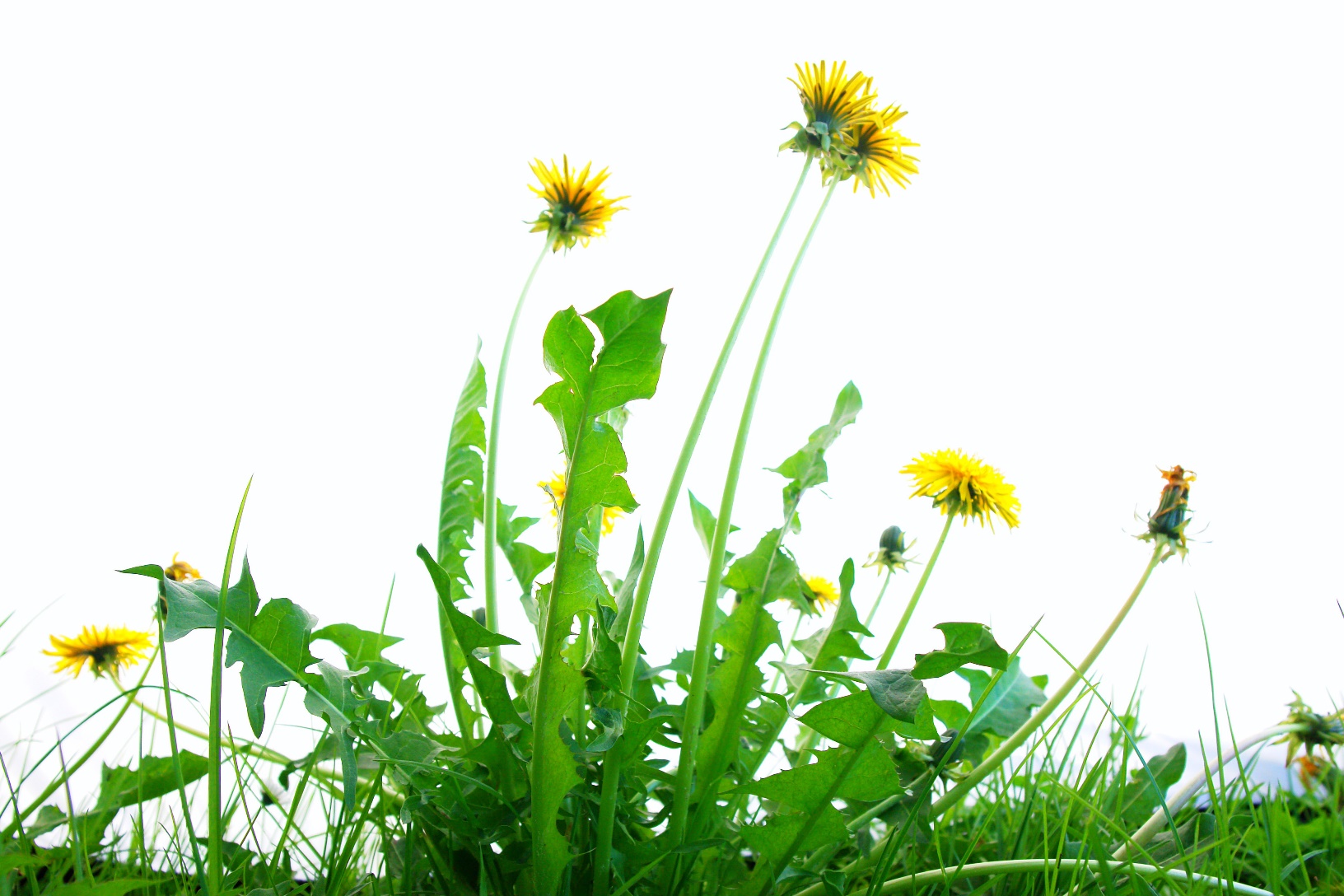 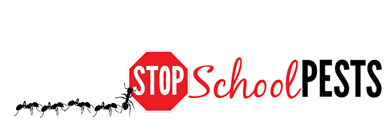 In-Person Educational Module
Lesson 3 of 4
Learning Objectives
2
Identify plant species suited for site-specific environmental qualities, pest pressure and use
Identify and describe how to manage common turfgrass weeds
Identify and describe how to manage common turfgrass insect pests
Identify and describe how to manage common turfgrass vertebrate pests
IPM for Lawn and Turfgrass
3
IPM for lawns and turf includes:
Site assessment
Monitoring
Prevention 
Management 
Evaluation ofpractices
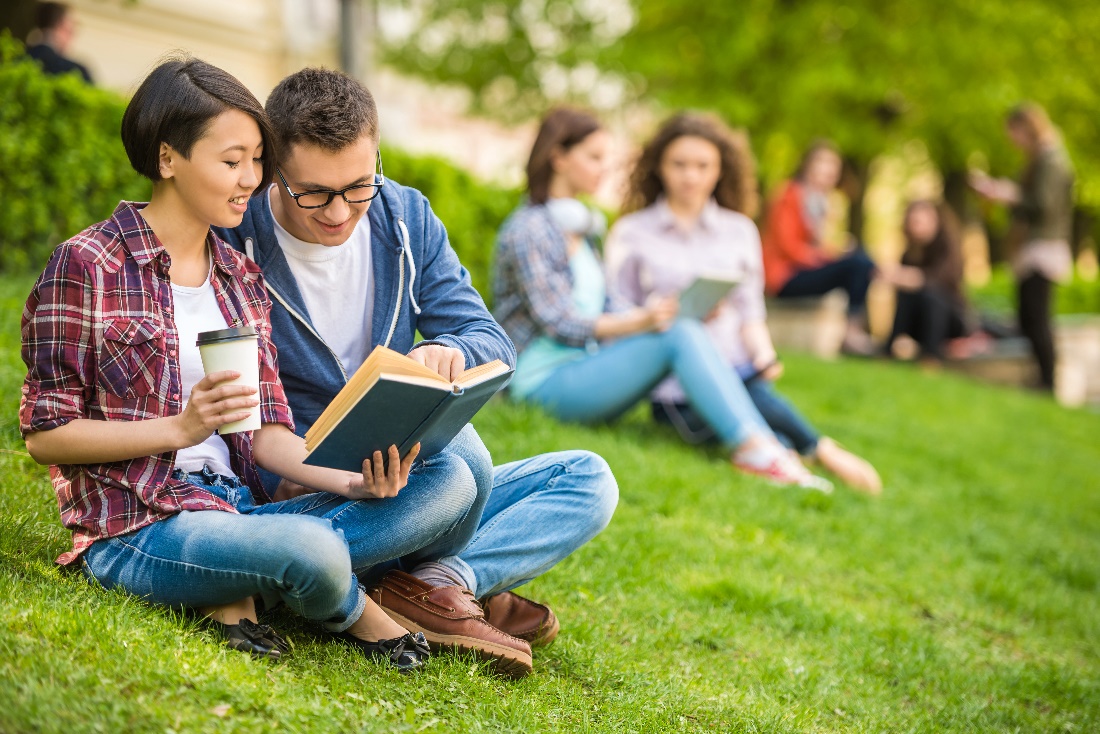 Components of an IPM Program on School Grounds
4
Promoting turfgrass health:
Select grass species 
Prepare the site
Cultural care
Consider the use of the turf when selecting cultivars
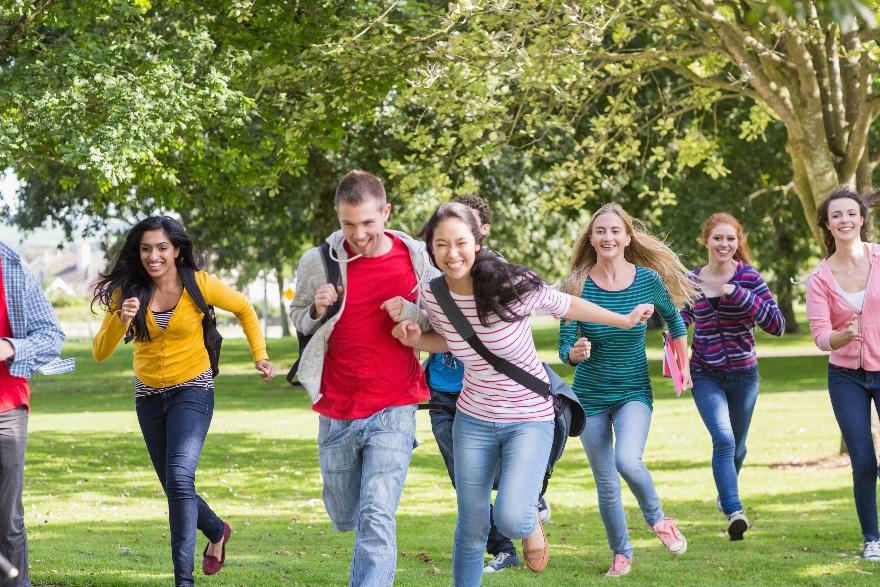 [Speaker Notes: Cultivar?  Was cultivator?]
Selecting Turfgrass
5
Select a suitable turfgrass seed mix 
Grasses with disease resistance are generally only resistant to one disease 
Certain grasses containing endophytes can prevent outbreaks of above-ground insect pests
Select grass types that tolerate the level of play
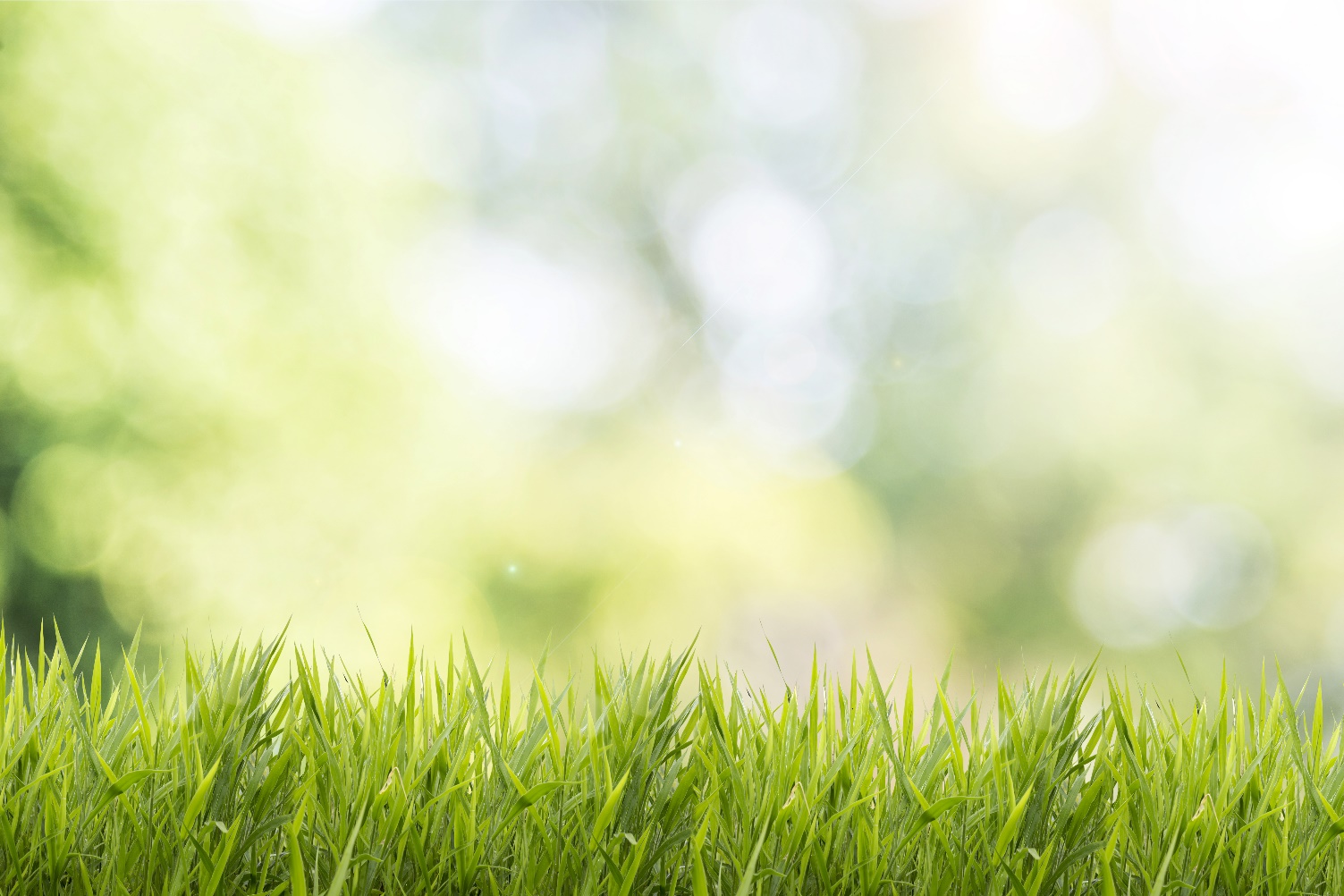 University of Georgia College of Agricultural and Environmental Sciences
Turfgrass Identification
6
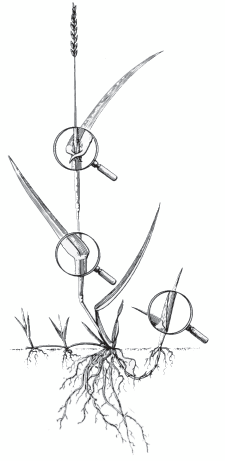 Seedhead
Blade
Roots comprise almost half of the entire grass plant
Ligule
Sheath
Auricles
Node
Midrib
Collar
Stolon
Tiller
Bud Leaf
Crown
Rhizome
Turfgrass Selection
9
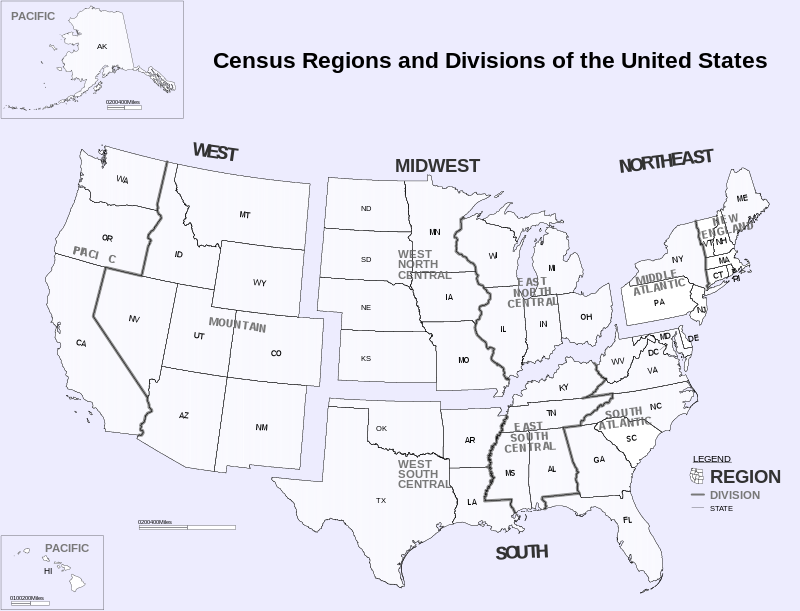 Census Regions and Division of the United States - Inkscape
8
Examples of Turfgrass Species – North Central
Turfgrass Characteristics
9
Examples of Turfgrass Species – Northeastern
Turfgrass Characteristics
10
Examples of Turfgrass Species – Western
Turfgrass Characteristics
11
Examples of Turfgrass Species – Pacific Northwest
Turfgrass Characteristics
12
Examples of Turfgrass Species – Southern
Turfgrass Characteristics
13
Managing Turf Weeds
14
Keep turfgrass healthy to out-compete weeds
Use certified seed for overseeding
Soil pH can be a huge factor in turf health
Avoid fertilizer applications when annual weed seeds may be germinating
Establish weed population thresholds by zone
Low visibility, low maintenance zones can tolerate more weeds
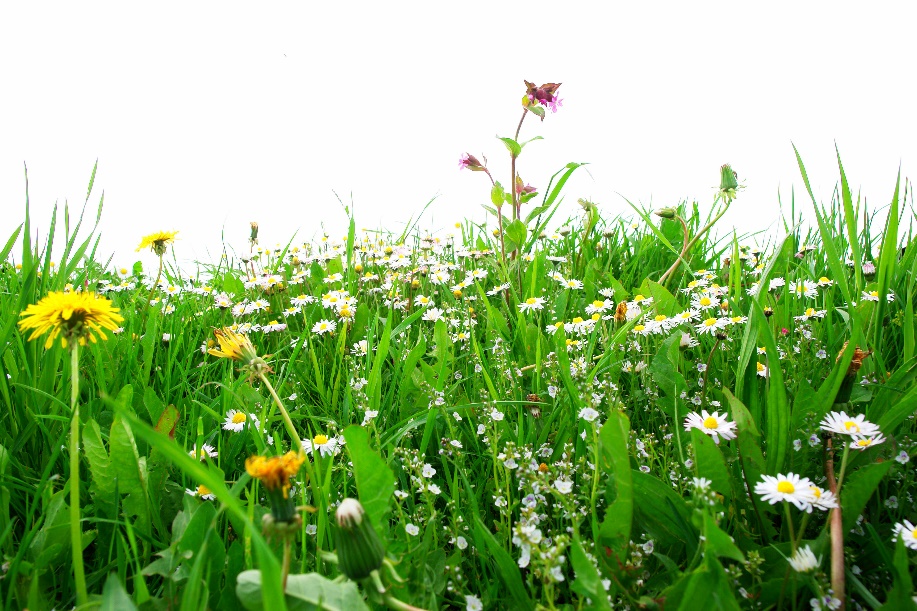 Weed Monitoring: The Transect Method
15
Randomly choose a series of transects 
Walk each transect, stop after 20 paces and record the presence/absence of weeds in a 3x3 foot area
Estimate the percentage of area covered by weeds in each 3x3' sample and calculate the average
Monitor regularly
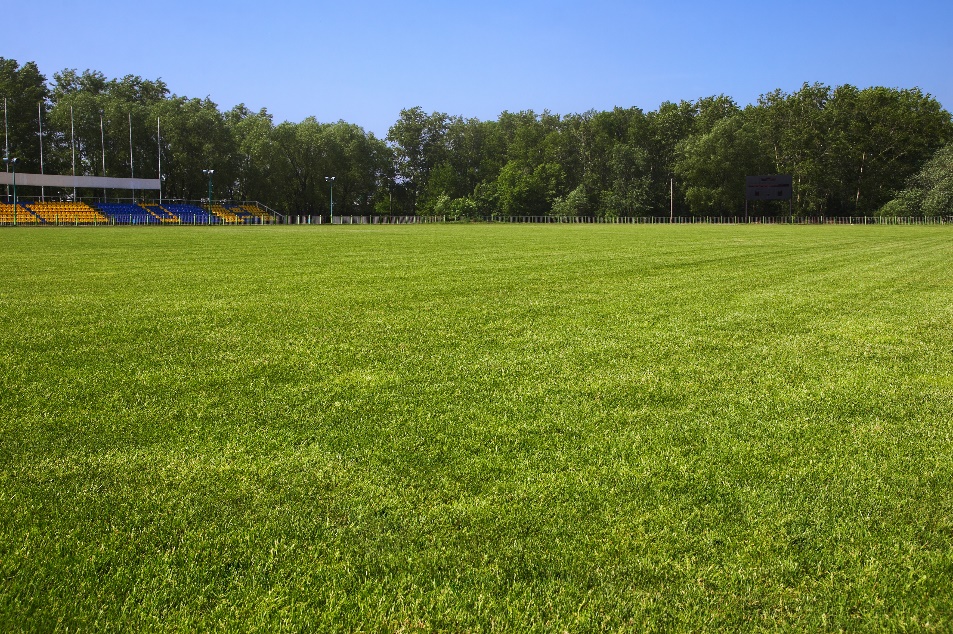 Common Turfgrass Weeds: Northeast
16
Weeds
Velvetleaf
Common ragweed
Common lambsquarters
Hairy galinsoga
Eastern black nightshade
Common chickweed
Giant foxtail
Yellow foxtail
Large crabgrass
Yellow nutsedge
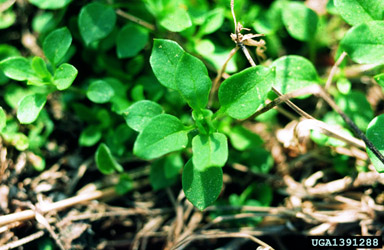 Common Chickweed
- John D. Byrd, Mississippi State University, bugwood.org
Common Turfgrass Weeds: Midwest
17
Weeds
Bull thistle
Canada thistle
Carolina geranium
Chicory
Common purslane
Curly dock
Large crabgrass
Mouseear chickweed
Common mallow
Perennial sowthistle
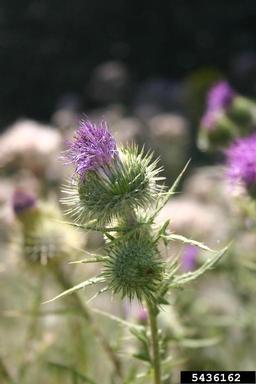 Bull thistle -
Eric Coombs, Oregon Department of Agriculture, bugwood.org
Common Turfgrass Weeds: Pacific Northwest
18
Weeds
Annual bluegrass
Buttercup
Chickweed
Clover
Crabgrass
White clover
Moss
Plantain
Thistles 
Red sorrel
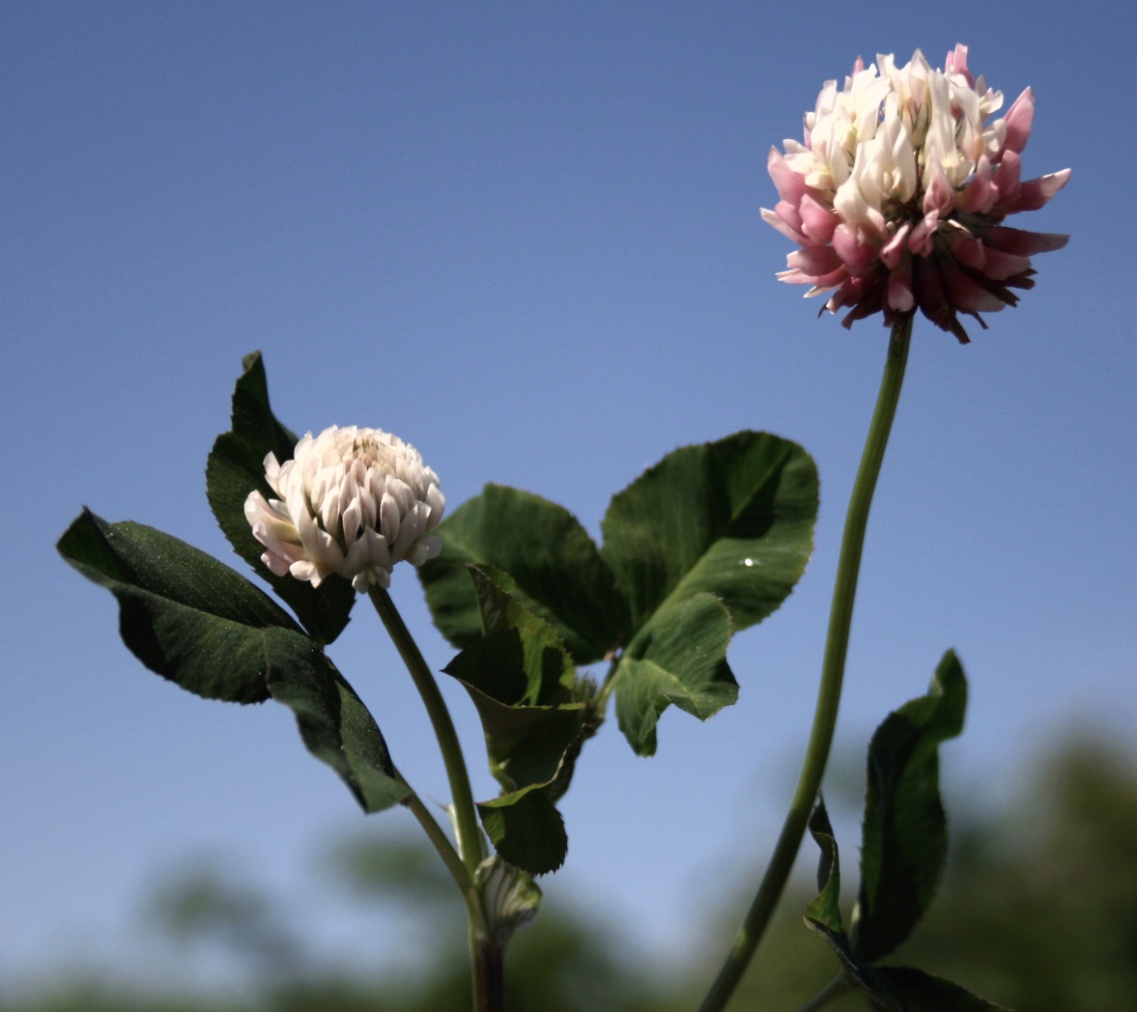 White clover
- Tim Miller, Washington State University
Common Turfgrass Weeds: South
19
Weeds
Dallisgrass
Bahiagrass
Annual bluegrass
Spurge
Chickweed
Crabgrass
Dandelion
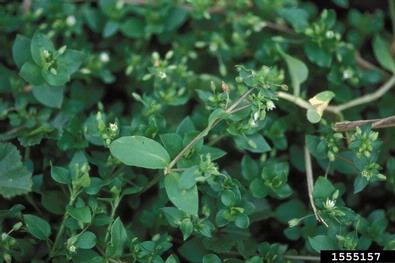 Common chickweed -
Ohio State Weed Lab Archive, The Ohio State University
Identify, Monitor, Manage Turfgrass Weeds
20
Annual Weed Species
Summer annual weeds 
Germinate in spring
Mature during summer 
Die by fall or winter
Herbicides applied as pre-emergents in the spring 
Winter annual weeds 
Germinate in the fall and winter
Grow actively in spring 
Die by summer
Herbicides applied as pre-emergents in the early fall
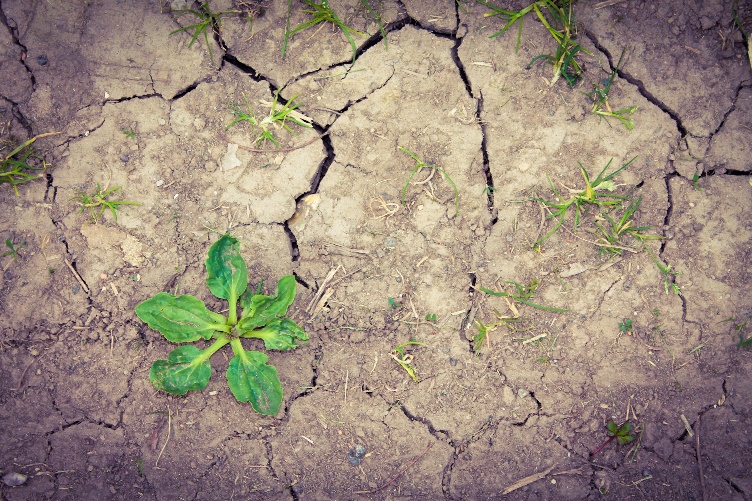 Identify, Monitor, Manage Turfgrass Weeds
21
Biennial weeds 
Grow during the spring, summer and fall of their first year 
Survive the following winter 
Produce seed in the second growing season
Perennial weeds 
Live more than two years
Spread by seeds and vegetative means 
If herbicides are needed use fall applications of selective broadleaf herbicides
Site Selection and Preparation
22
Get difficult perennial weeds under control before planting
Irrigate the site before planting to allow weed seeds on site to germinate before grass seed is planted
Poor sites for turfgrasses:
Sites with limited water
Less than four to six hours of direct sunlight
Minimal nutrients
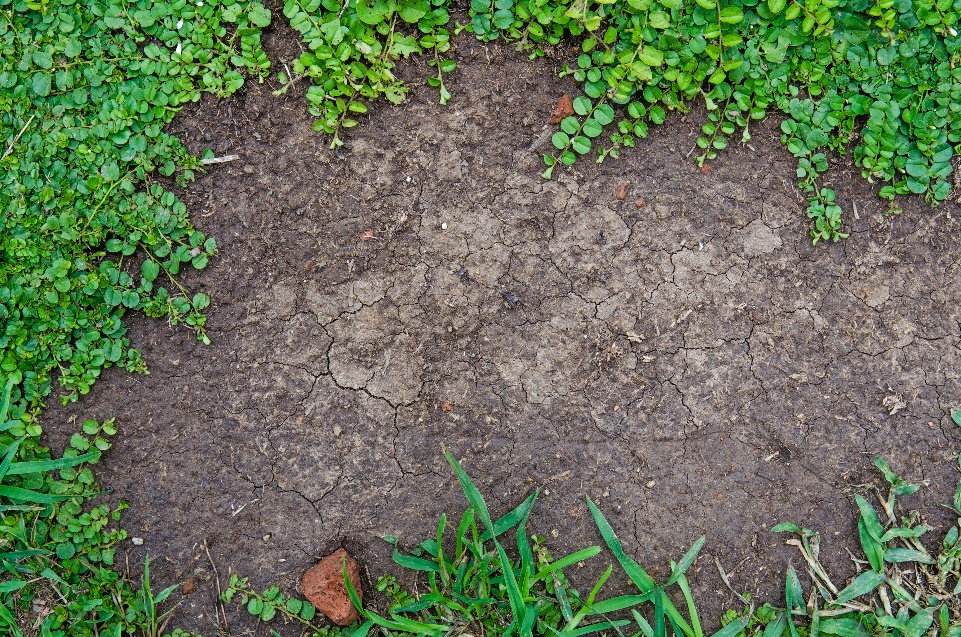 Identifying and Monitoring Turfgrass Insects
23
Insect pests vary by region
Monitor and record data on pests
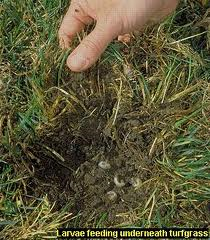 Masked chafers (white grubs)
- University of California IPM, http://www.ipm.ucdavis.edu
Common Turfgrass Pests: Northeast
24
Insects
Beetle grubs
Sod webworms
Chinch bugs
Billbugs
Cutworms
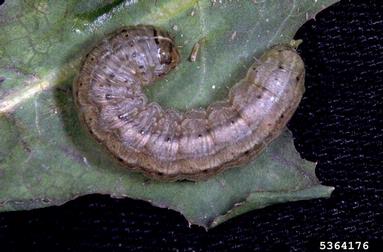 Army cutworm
 - Frank Peairs, Colorado State University, Bugwood.org
Common Turfgrass Pests: Intermountain West
25
Insects
Billbugs
Chinch bug 
Banks grass mite
Leafhoppers
Beet leafhopper - 
G. Oldfield,  USDA, Bugwood.org
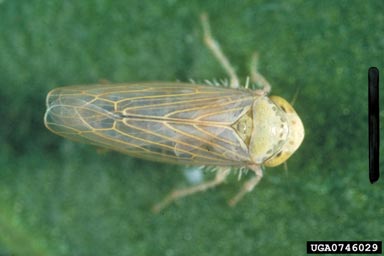 Common Turfgrass Pests: Midwest
26
Insects
White grubs 
Billbugs
Sod webworm
Aphids
Crickets
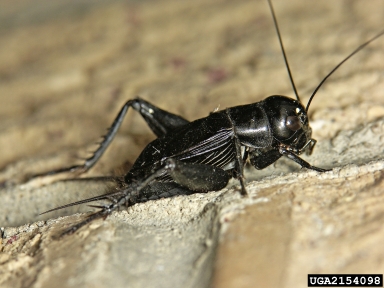 Field Cricket - 
Joseph Berger, Bugwood.org
Common Turfgrass Pests: Pacific Northwest
27
Insects
European cranefly
White grubs
Chinch bug
Billbugs
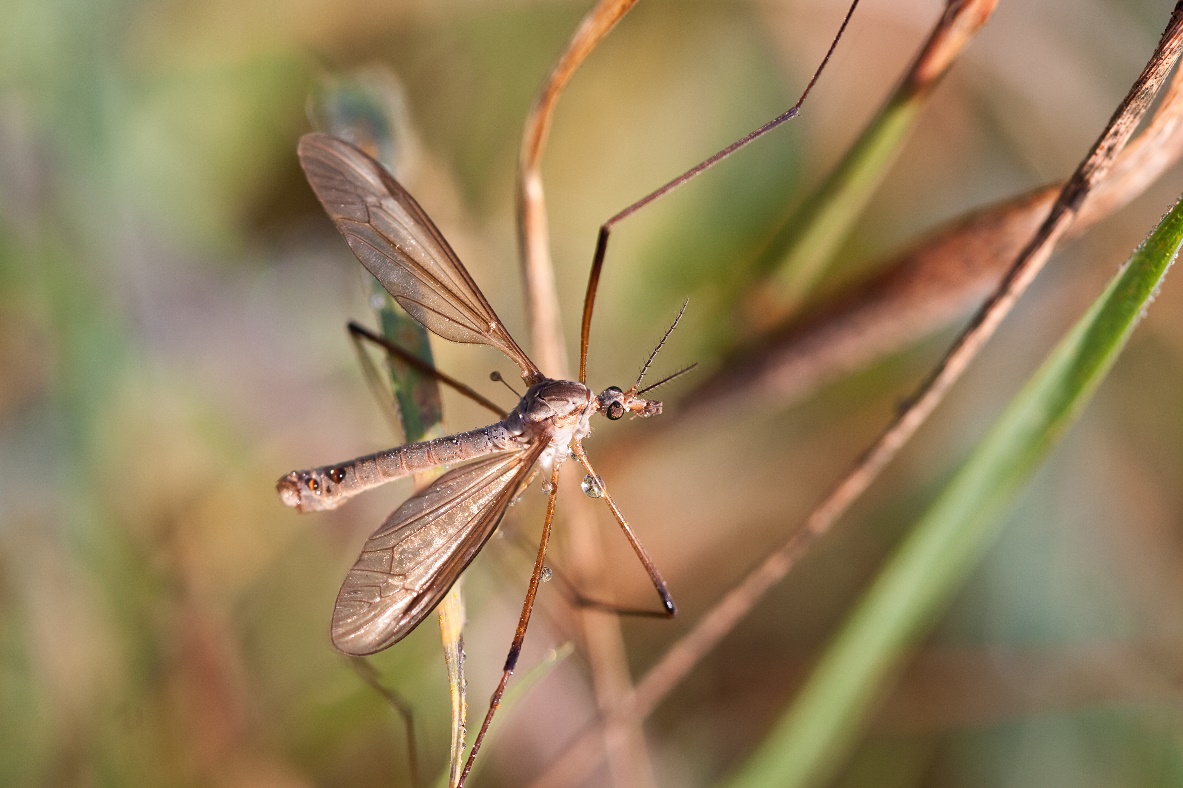 European cranefly
Common Turfgrass Pests: Gulf Coast
28
Insects
Armyworms
Red imported fire ants
Grasshoppers
Mole crickets
Southern chinch bugs
Tropical sod webworm
White grubs
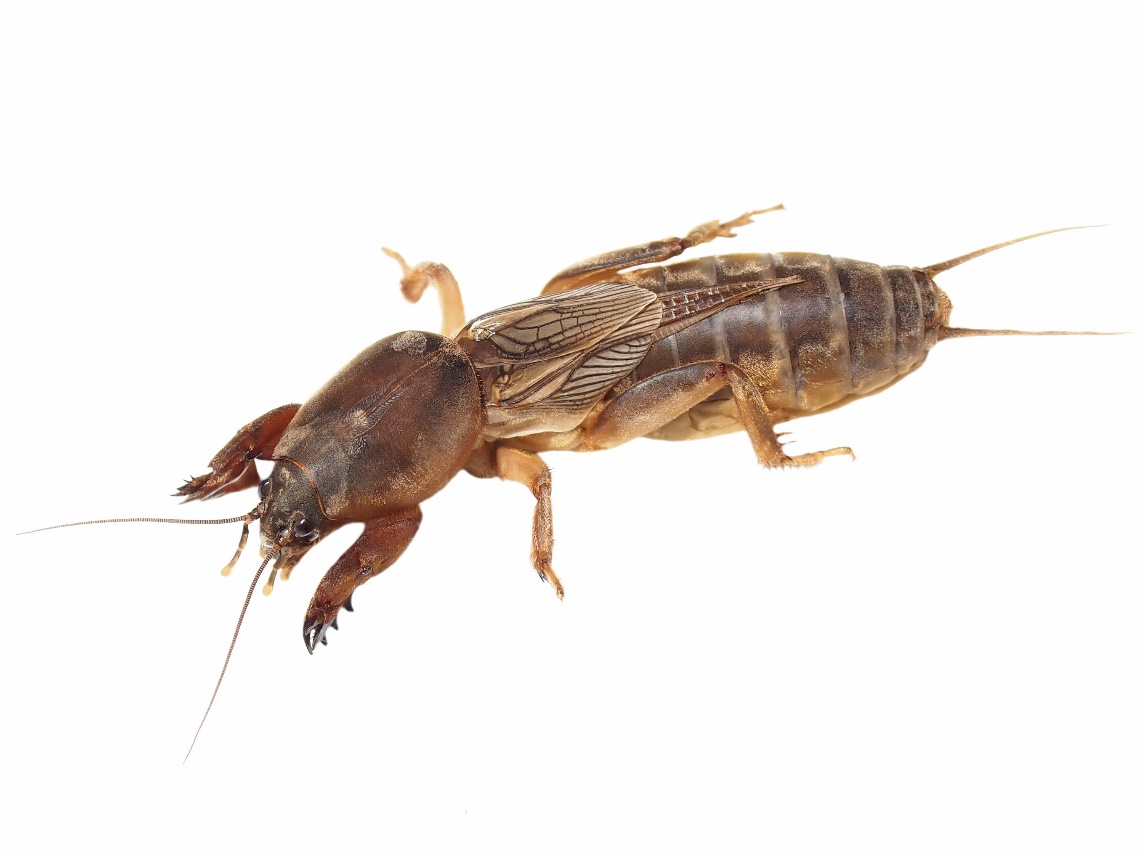 Mole cricket
Common Turfgrass Pests: South
29
Insects
Fire ants
Chinch bugs
Spittlebugs
Sugarcane beetles
Henbit
Spurges
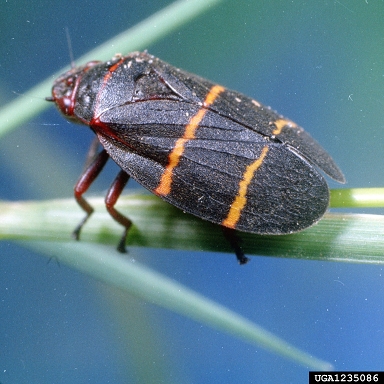 Twolined spittlebug -
Clemson University, USDA Cooperative Extension Slide Series, Bugwood.org
Managing Turfgrass Insect Pests
30
Healthy turf rarely requires insecticide treatment
Insect pest problems are often limited to small areas of turf that have cultural issues: 
pH
Fertility
Drainage
Root growth
Overwatering 
Mowing
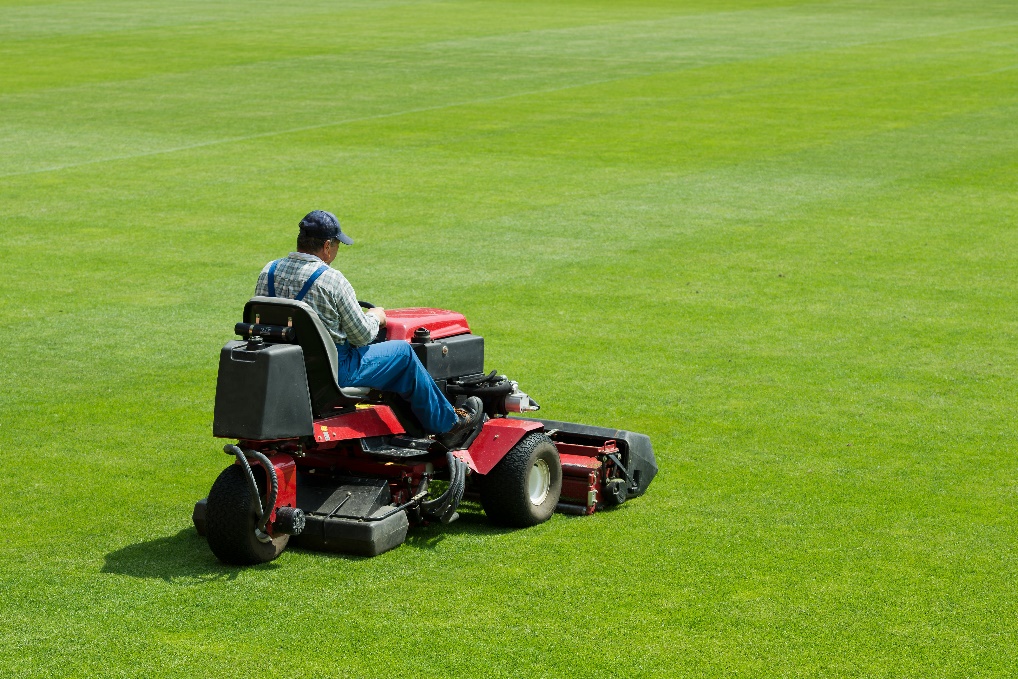 Managing Turfgrass Insect Pests
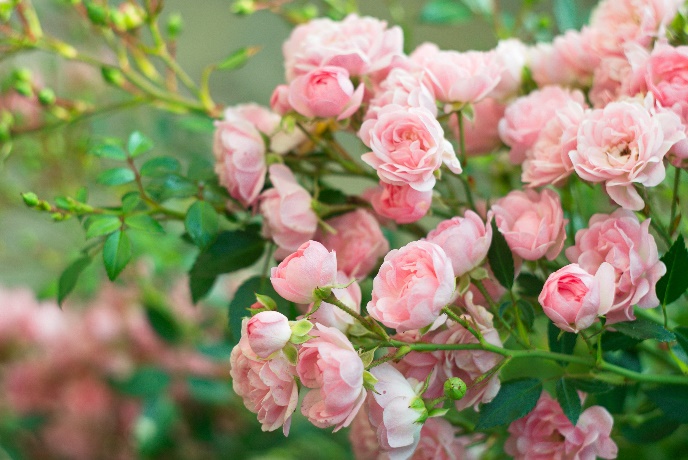 31
In regions affected by grubs, avoid planting roses, grapes or oaks
Grub-infested turf suffers root loss, increasing irrigation needs
Avoid excessive night lighting which can attract beetles
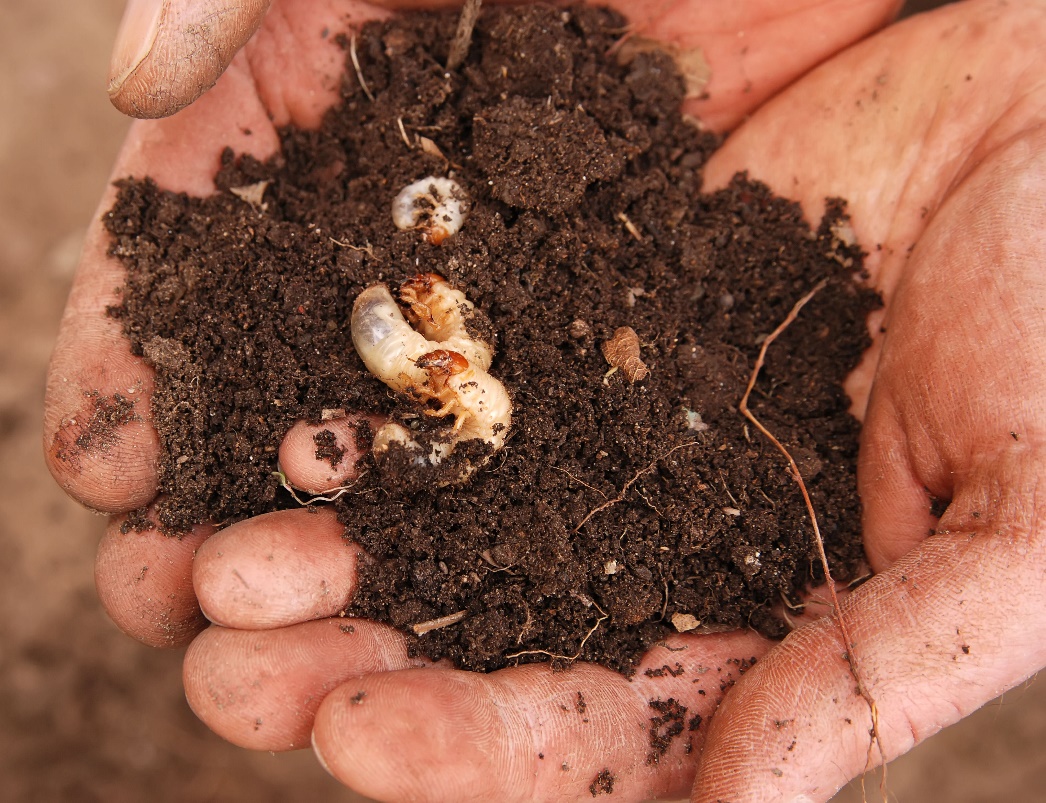 Managing Turfgrass Insect Pests
32
Dethatching reduces chinch bug activity
Consider grass cultivars that contain “endophytes” for areas with chinch bug, billbug, cutworm or sod webworm
If insecticides are needed, irrigate and remove thatch first to draw grubs up
Treat affected spots only
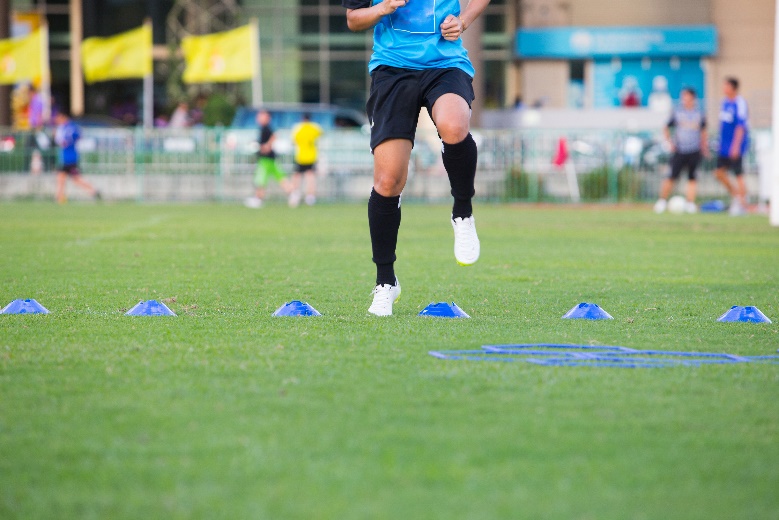 Chinch Bugs
33
Reach peak populations during high heat  
Dry turf is particularly susceptible
Particularly susceptible turf: 
Kentucky bluegrass
Perennial and annual ryegrass
Tall and fine fescue
St. Augustine grass
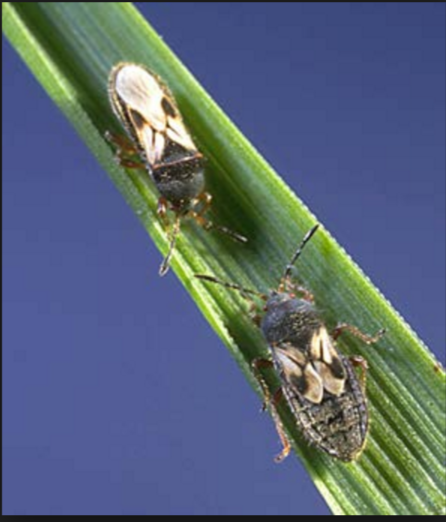 Chinch bugs feed on grass blades and can cause damage at high densities – Ohio State University Extension
White Grubs
34
Turf damage  can peak in late summer
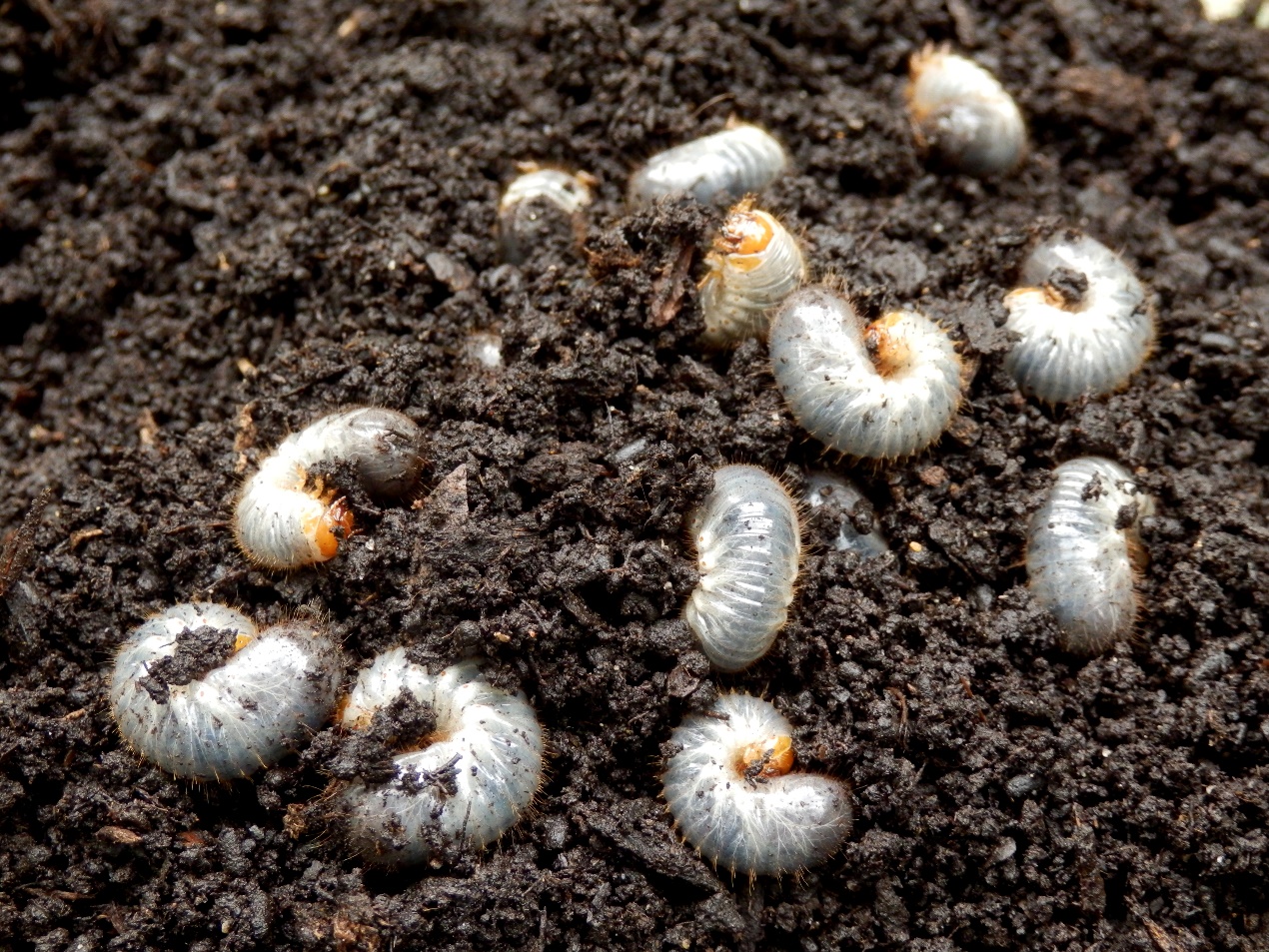 Managing Grubs
35
Use a shovel to determine the number of grubs per square foot before initiating any treatment
Establish action threshold levels
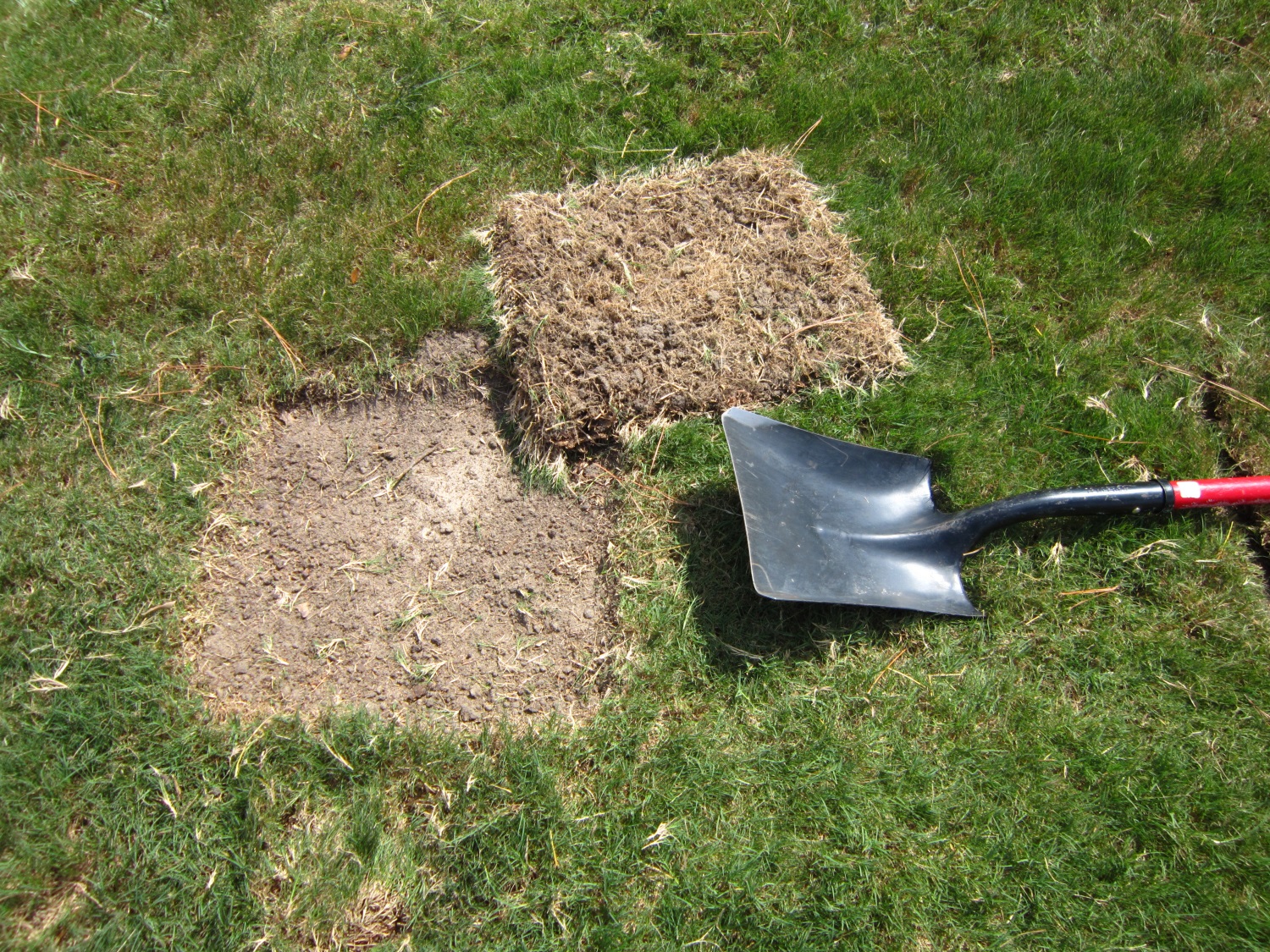 Square foot of turf removed – David Shetler, Ohio State University
White Grubs
36
White grubs are typically one of the following species: 
Japanese beetle
June beetle
European chafer
Asian garden beetle
Oriental beetle
Asiatic garden beetle
Northern masked chafer
Black turfgrass ataenius beetle
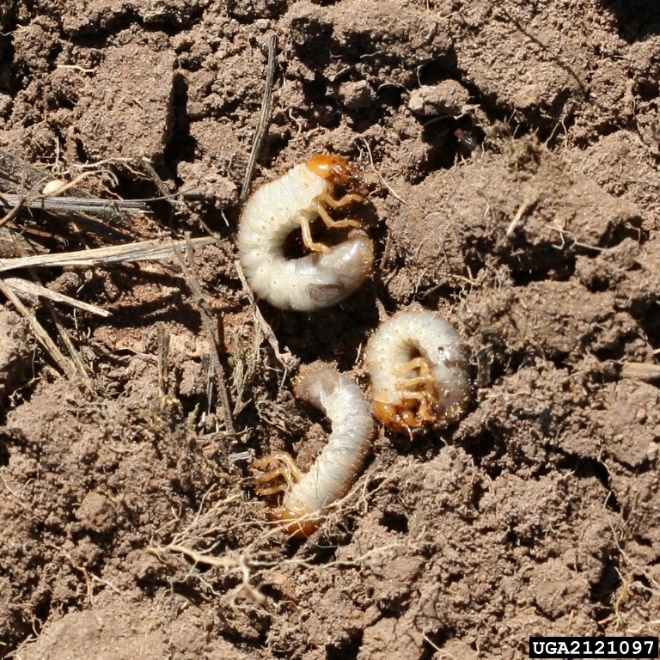 May-June beetle white grubs -
Steven Katovich, USDA Forest Service, Bugwood.org 
 Creative Commons License
Billbug
37
Billbug larvae tunnel through plants while feeding on the stem 
Late June through early August
Signs of damage include spotty, straw-colored patches of grass scattered throughout the lawn
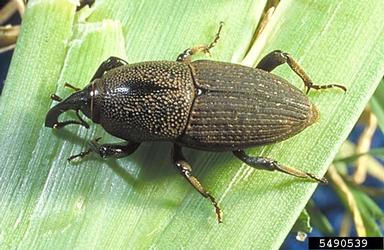 Billbug -
David Shetlar, Ohio State University, Bugwood.org
Identifying Turfgrass Vertebrates
38
Pocket gophers
Prairie dogs
Meadow voles
Moles 
Rabbits and hares
Ground squirrels
Deer
Collared peccary (Javelina)
Javelina
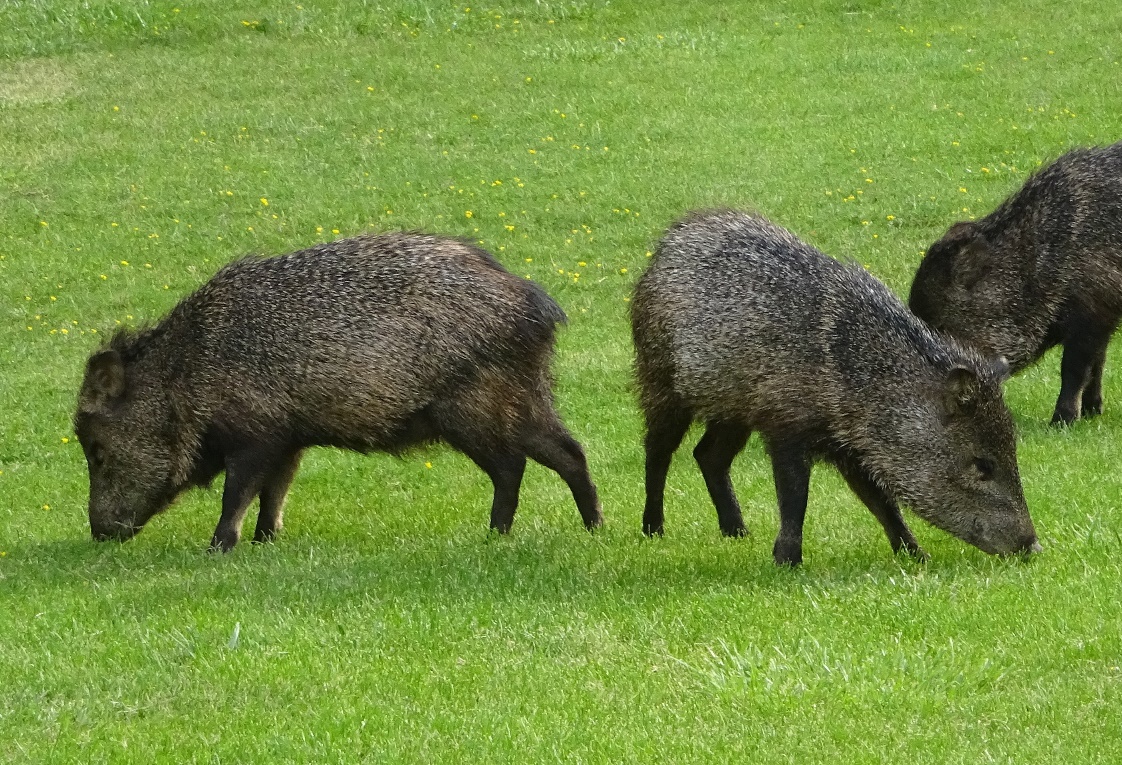 [Speaker Notes: European Crane fly removed as it is not a vertebrate]
Monitoring and Managing Turfgrass Vertebrate Pests
39
Vertebrate pests can harm turfgrass looking for pests to eat 
Monitor for signs of vertebrate activity
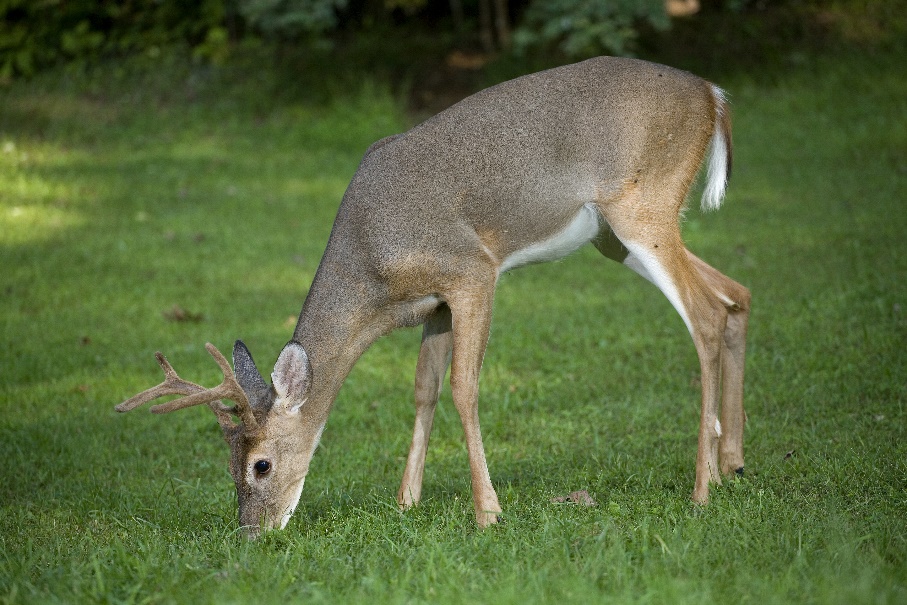 Check In!
40
This lesson you learned:
How to identify plant species suited for a site’s environmental qualities, pest pressures and use
How to identify and describe how to manage common turfgrass weeds
How to identify and describe how to manage common turfgrass insect pests
How to identify and describe how to manage common turfgrass vertebrate pests
Next you will learn about common turfgrass diseases!
Resources
41
Insect Images. (2010). Lawn and Turf. Retrieved from http://www.bugwood.org/ 
 Iowa State University. (2010). Plant and Insect Diagnostic Clinic. Retrieved from http://www.ipm.iastate.edu/ipm/info/plant-diseases/turf-grass-rust 
Maine Department of Agriculture, Conservation and Forestry. School IPM. Retrieved from http://www.maine.gov/dacf/php/integrated_pest_management/school/index.shtml 
Rutgers Cooperative Extension. IPM Report Card for School Grounds: General Requirements. Retrieved from http://entomology.osu.edu/schoolipm/IPMfiles/ReportCardGeneral.pdf 
Texas A&M Agrilife Extension. Landscape IPM Module 6. Retrieved from http://schoolipm.tamu.edu/videodvd/ 
Umass Extension Center for Agriculture. Best Management Practices For Lawn and Landscape Turf. Retrieved from http://extension.umass.edu/turf/sites/turf/files/pdf-doc-ppt/lawn_landscape_BMP_2013_opt.pdf 
University of California Agricultural and Natural Resources. (2009). How to Manage Pests. Retrieved from  http://www.ipm.ucdavis.edu/PMG/r785100411.html